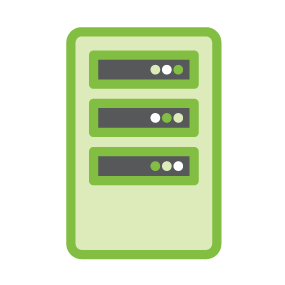 SERVER
OCP NIC Community Update
For server workgroupJuly 2021
Sub-group Project wiki:  https://www.opencompute.org/wiki/Server/Mezz
Mailing List: https://ocp-all.groups.io/g/OCP-NIC
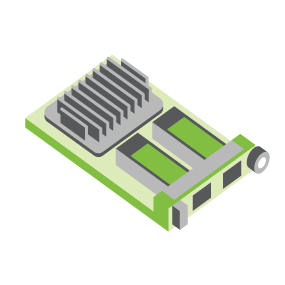 NIC3.0
Agenda
OCP Global Summit
Mechanical fit-test fixture
NIC3.0 spec update & review request
Workgroup update
OCP Global Summit Workshop & Experience Lab demo
4 abstracts submission
Several companies express initial interest regarding experience lab demo
Demo products is TBD, new acceptance criteria from OCP Foundation might impact eligibility
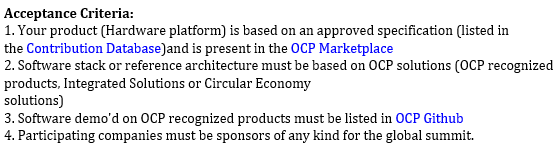 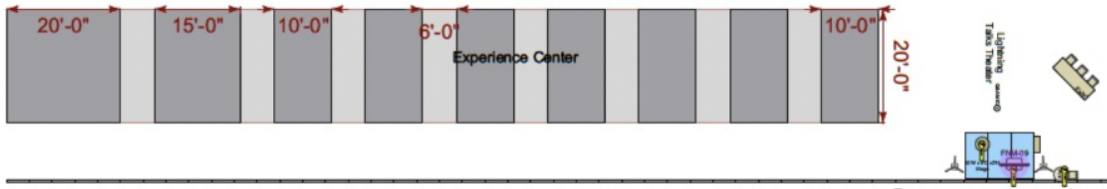 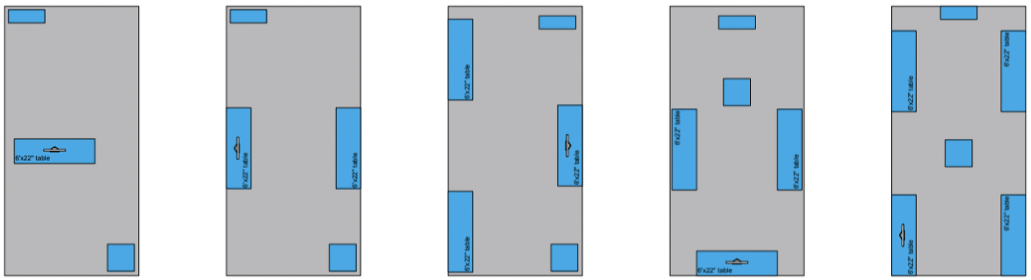 Mechanical Fit Test Fixture
All recipients confirmed received delivery package on 2nd rev mechanical fit test fixture
Some good feedbacks captured including a major one such as how to remove an internal latch NIC
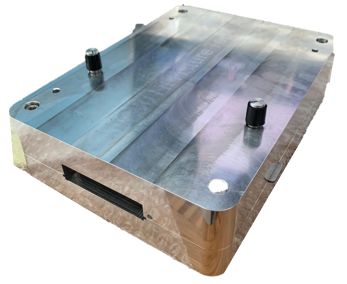 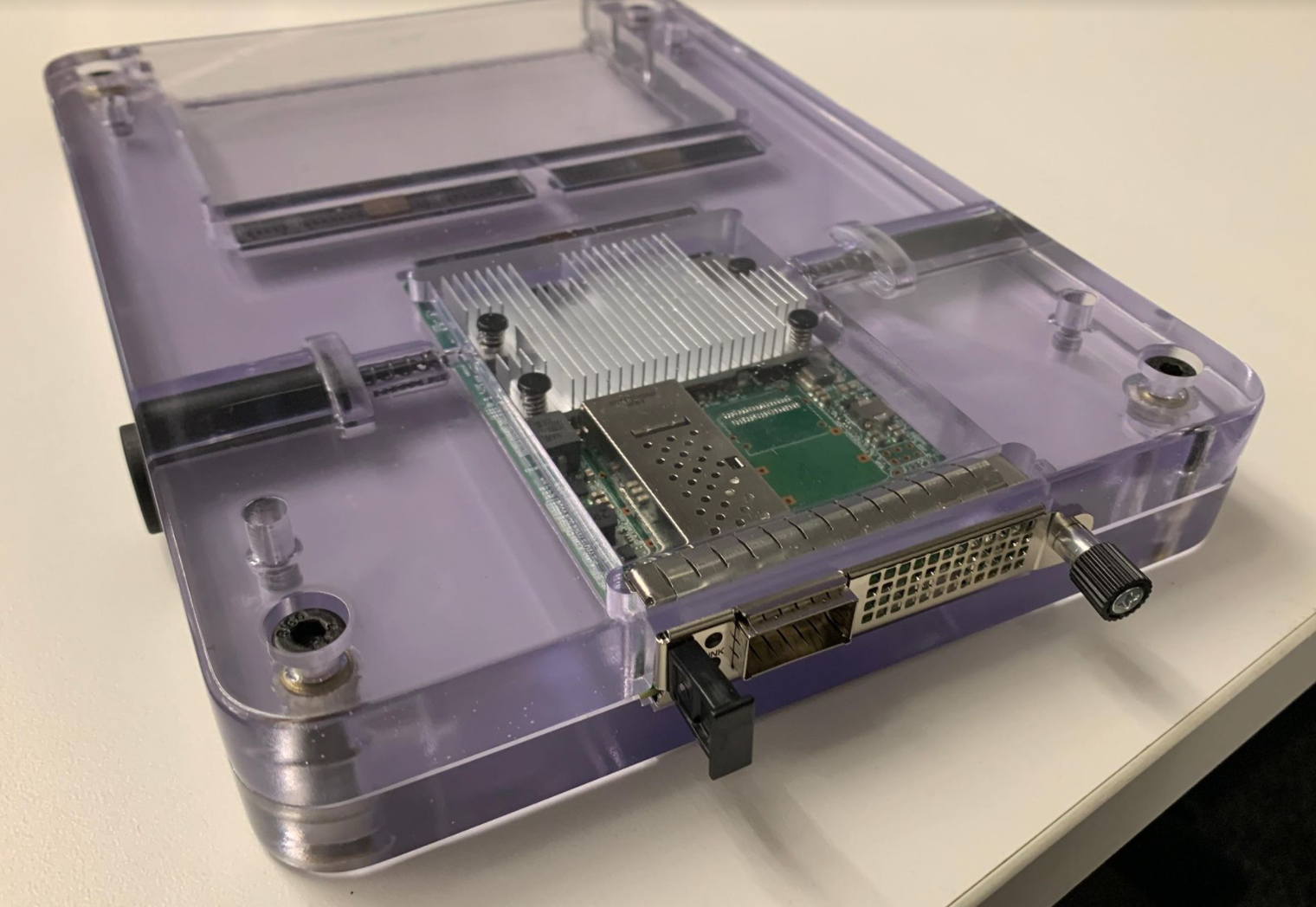 2nd rev
1st rev
NIC3.0 spec update (draft)
TSFF form factor and minor changes included in 1v11 RC review. Please feedback by August 4, 2021


- General – Changed “SFF” references to “SFF/TSFF” where applicable.
- General – Format all tables with repeated headers when they span multiple pages 
- Section 1.2 – Added Molex to the acknowledgements section.
- Section 1.4 – Added TSFF, OSFP-RHS and QSFP-DD to the acronyms section.
- Section 1.6, 2.1.1 – Added text for TSFF and clarify TSFF shares the same mechanical outline as SFF.
- Section 1.7.1 – Added TSFF to the OCP NIC 3.0 Form Factor Dimensions table; add Max Z-height information.
- Section 1.7.2.x - Updated text "Up to PCIe Gen 5 (32 GT/s) support"
- Section 2.2 - Add QSFP-DD, OSFP-RHS for TSFF in Line side implementation. Add QSFP-DD, OSFP to standards cross reference table.
- Section 2.4.1, 2.4.2 – Updated faceplate subassembly drawing and BOM callouts.
- Section 2.4.4 – Added TSFF generic faceplate drawings. Drawings only contain dimensional deltas from SFF.
- Section 2.5.2 – Added TSFF keep out zones. Drawings only contain dimensional deltas from SFF.- Section 2.8.5 - Replaced Figure 56 - SFF Baseboard Chassis CTF dimensions (Rear Rail Guide View) as it was clipped in the previous release.
- Section 2.8.6, 2.8.7, 2.8.8, 2.8.9 – Added TSFF CTF dimensions for pull tab, ejector and internal lock board dimensions. Add TSFF baseboard CTF dimensions. Drawings only contain dimensional deltas from SFF.- Section 2.10 - Added TSFF Generic faceplate assembly CAD.
- Section 3.4.2, 3.5.4 – Clarified that the BIF[2:0]# pins shall not change states after AUX_PWR_EN is asserted.
- Section 3.4.4 – Clarified that the RBT_ISOLATE# signal shall not change state even when the NIC_PWR_GOOD signal is in the don't care state.
- Section 3.7.3 – Added note regarding the use of light pipes above I/O cage assemblies for TSFF and cage implementations.
- Section 3.11 – Clarified power down sequencing diagram - +12V_EDGE may optionally be disabled in ID Mode. This mirrors the same behavior for the power up sequencing diagram.
- Section 5.1 – Added note stating the SFF and TSFF timing parameters are the same since the cards may share the same PBA.
- Section 6.2.2, 6.2.5 – Added placeholder headings for the hot and cold aisle cooling graphs for TSFF.
- Section 6.4.2 – Added placeholder heading for the TSFF thermal test fixture.
- Section 6.4.5 – Added placeholder figure headings for the TSFF candlestick air velocity vs volume flow graphs.
- Section 7.1.3 – Updated Safety requirements. 60950-1 was withdrawn as of 12/20/2020. 62368-1 replaced 60950-1.
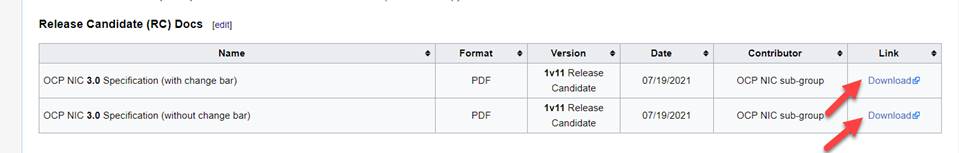 Workgroup update
SI WG: 
OCP NIC PCIe Gen5 test fixture has a little delay due to manufacturing issue. Expect to be resolved next month.
Thermal WG:
Nvidia shared pluggable module model for discussion
Gathering Luxshare & Amphenol model to compare together
Goal is to align common temperature monitoring location
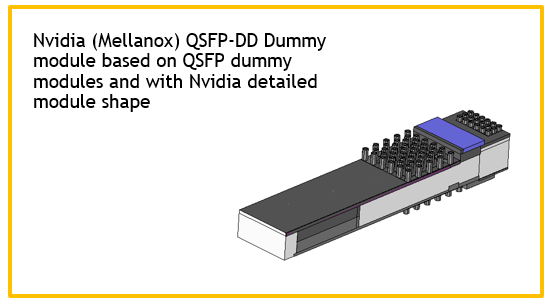 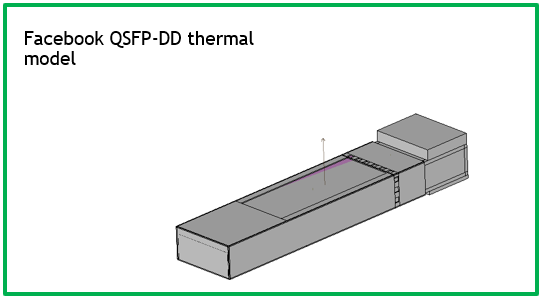 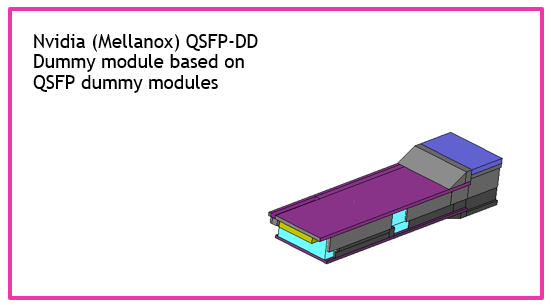 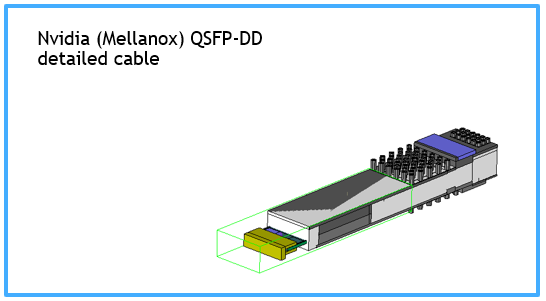 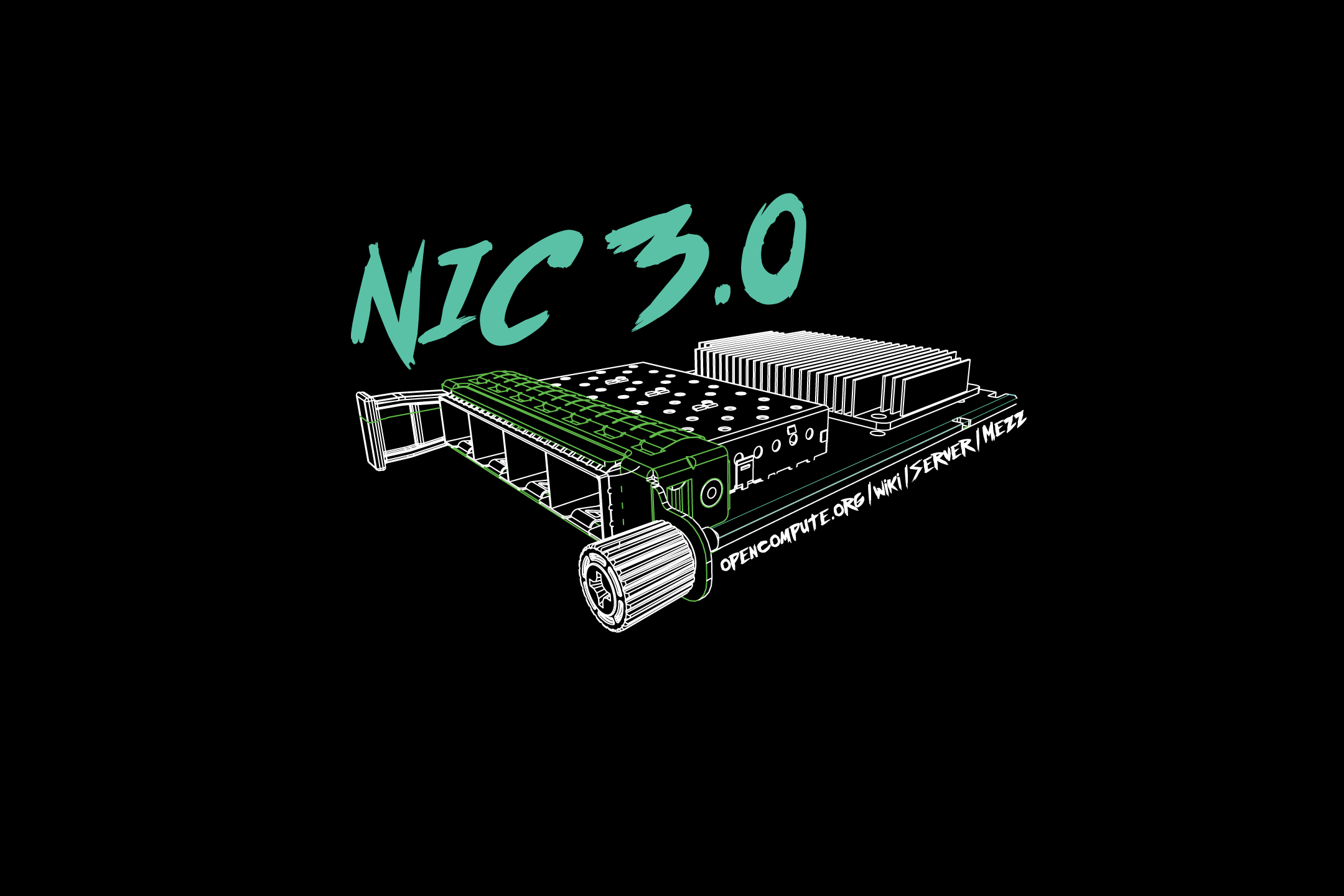 2021 OCP Global Summit - Demo
OCP NIC Experience Lab demo coordination
2019: Facebook
2020: Intel & Nvidia
2021: Broadcom
-2020-
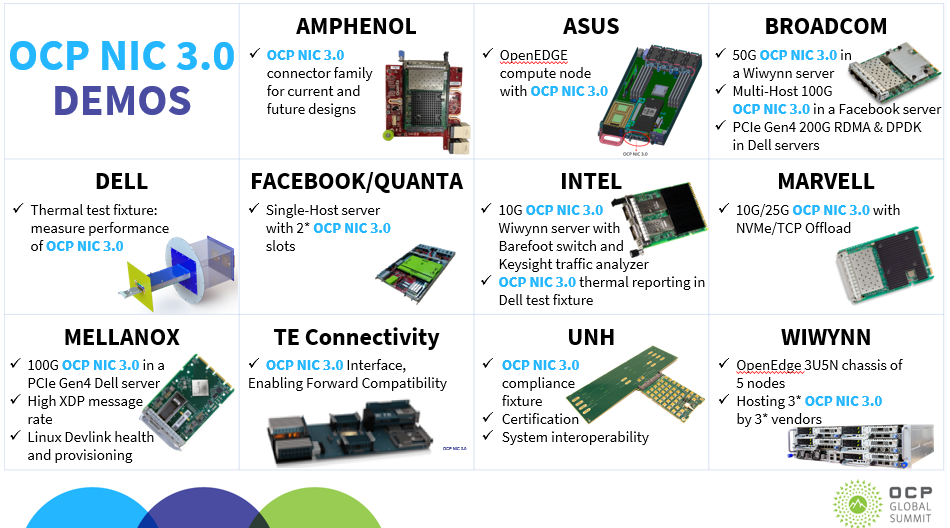